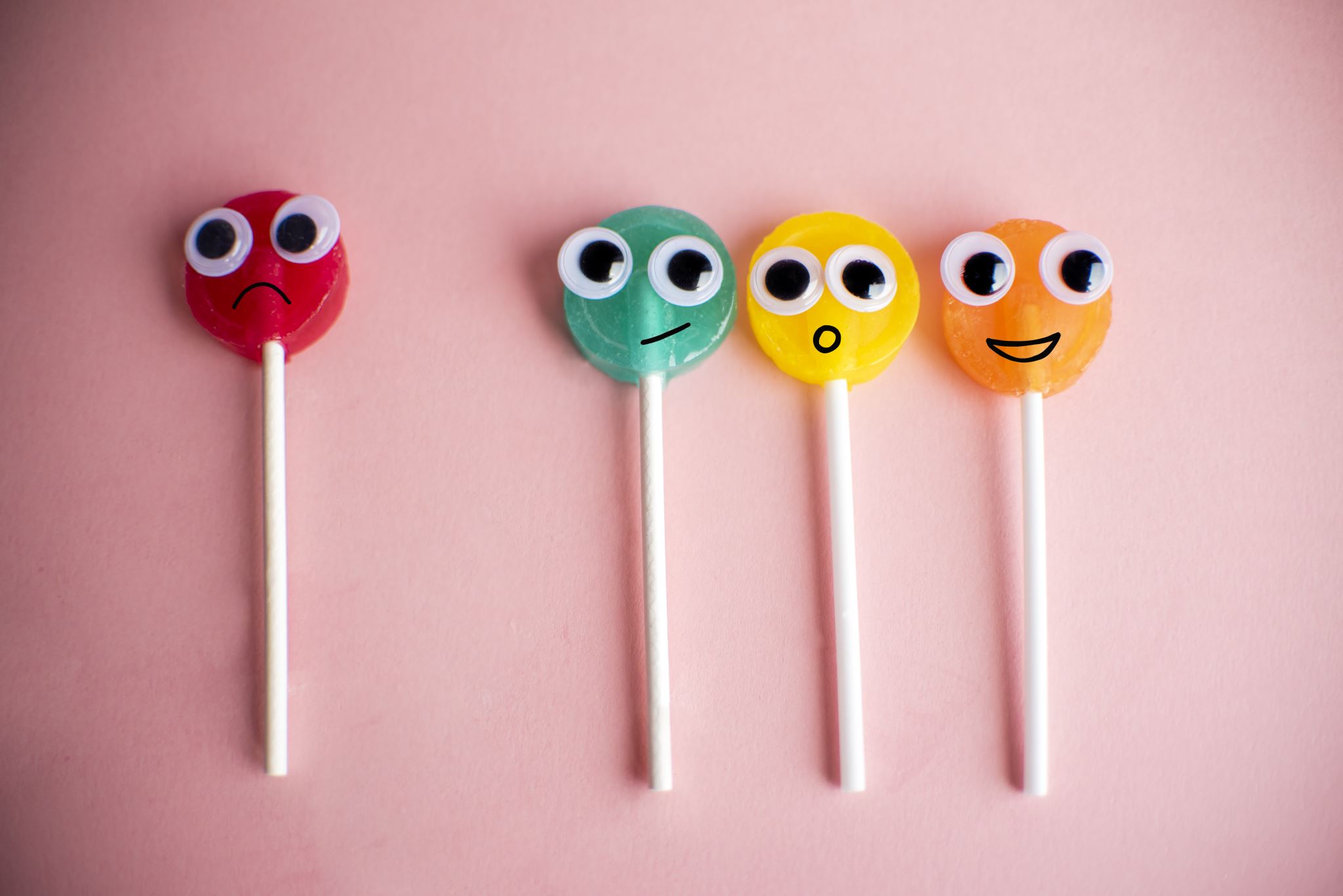 How To: 2
Thoughts on Reading and Writing
R-Resources.
Use at your own risk. There may be better ones.
Superquick
A less than 40 minutes tutorials. 
https://www.youtube.com/watch?v=yZ0bV2Afkjc 
And links there. 
And the other stuff from equitable computing. 
If you like more flashy in 60 minutes:
https://www.youtube.com/watch?v=eR-XRSKsuR4 
And one for 80 minutes
From Cornell: 
https://www.youtube.com/watch?v=IP1zCz_tMAQ
How to Actually Read a pAper
How to Actually Read a pAper
Once you actually decided to read it.
Deciding Early how important/relevant
Read the title, read the abstract. (5min)
Look for the WHAT, WHY, HOW and SO WHAT? - What is the main claim? 
What will be the research method (model?, empirical?, etc.)
Browse over the paper. . (15-20 min)
Quickly read the introduction. What is the main claim?
How good is the main method going to be? For empirical papers:
Good data?
Good/credible IDentification or just a correlation? 
Scan over to the main body – look for indicators of careful work.
Stop. …And write down 4 bullets. 2 what the paper does/finds; 2 what you think(+/- etc.)
Decision Point:
Have you seen enough about this paper?
Archive. Enter in your bibtex. 
Or is this a core reading for your question?
Archive. Enter in your bibtex. 
Come back to a full reading another day. 
 When is something a core reading?:
If it does something super close to your question -learn from what they did or from their lit review. .
If there is a method that you need to apply and need to learn. 
When it is so widely cited that everybody knows it and will ask you about it. 
Consider quality for this decision.
IF you Don’t know how to Judge Quality
Is the paper published, it’s easy. 
Look at the journal. Is it FT50 or UTD24?
Is the outlet otherwise famous? (Top 20 Econ, Nature, Science, PNAS, etc.) 
Is the paper recent or a working paper it’s harder. Check:
Citations (but think citations/month online)
NBER WP?
Author Quality (do they previously publish in good journals and receive citations?)
PhD Students – check the school, but it’s hard.
+> get your own website.
HOW TO WRITE
Technology
Tex is a reference point, but it becomes less important these days. 
Word ?!?
Fancy ways of writing (compilation out of the notebook etc.)
Tex
Almost all computational softwares can generate .tex compatible tables.
R - stargazer. 
STATA – esttab. 
Python, notepad++, you name it.  
The format is very economical (except for figures of course). 
Overleaf is the state-of-the-art for co-editing with co-authors. 
Editors for local editing are also widely available..
Content
Broadly speaking there are 2 concepts. 
SPIRAL
PRESENT
And ONE CORE PRINCIPLE
ONE SANE QUESTION!
THINK of papers as (nonfiction) Books
First you see the cover and read who gave it and for whom it is. (title and abstract)
Is it for you? Is it form anybody you know/care about?
Then you read the synopsis (intro, [perhaps literature] and conclusion). 
Do you want/need it?
Then you open it and look what’s inside.  (Data, Empirical specification, Results )
Like reading the book
WRITE YOUR PAPER LIKE that
Wrapper/Cover. 
Abstract, Intro, Conclusion
Core
Lit, Data, Methods, Results, Robustness, Discussion


SPIRAL: Say the same over and over, but each time it gets more extensive. 
Abstract (smallest) – Intro (bigger) – Core (big) – Online Appendix (exhaustive)
WRAPPER – ANSWER 4 questions.
WHAT
WHY
HOW 
So, WHAT?

Answer all of these briefly in the Abstract and longer in the intro. 
After reading the intro I should have a very clear idea of the entire paper.
Core - contains the same as the Intro, just with the details.
LITERATURE:
1 question: What does the paper ADD?
DATA/METHODS
Just explain, how you did thinks, so that the reader knows what you did. 
Sounds easy – is not. 
RESULTS:
Just the results that matter for your main point. – 1 sane question and answer!
ROBUSTNESS:
This is where all the rubble goes that you need to check to be sure or proven even though nobody cares. 
Most of it will end up in an online appendix.
ONE SANE QUESTION!
Decide upfront what that question is. 
Add nothing that does not relate to that question.
ONE !
Decide upfront what that question is. 
Add nothing that does not relate to that question.
BaCK TO READING:
These principles matter for Reading as well.
Look for the QUESTION.
Once the question (the WHAT?) is clear, you know whether you care.
If you do:
Figure out their answer. (the So, WHAT?) 
Figure out whether you believe their approach (the HOW).
Once that is clear, you will know enough about the paper in 85% of the cases. 
This means that 6 out of 7 – you don’t need the rest. HENCE, PUT THEM DOWN!
But 1 out of 7 you will need to read carefully and learn.
ONE SANE Question!